Titre Taille des caractères 80
La SIGA-FSIA serait heureuse que vous présentiez un poster. L’objectif est de présenter un travail de manière vivante, avec des graphiques, des images, des informations dans le sens d’un résumé et des références aux sources littéraires les plus importantes. Vous pouvez laisser libre cours à votre créativité. Il n’y a que quelques conditions-cadres :
 
Le poster se présente en format portrait
La taille de police du titre est de 80 et il est placé en haut au centre
La taille de police du texte est d’au moins 28
La police de caractère (Arial) n’est pas changée
Les nom, prénom, titre professionnel et/ou fonction ainsi que le lieu de travail dans lequel ce poster est réalisé doivent être visibles sur le poster, de même que l’e-mail des auteurs 
Le logo de la SIGA-FSIA doit être placé sur le poster dans la taille prescrite, dans le meilleur des cas en bas à gauche. 
Pour l'impression en "A0", veuillez choisir des images/graphiques de haute qualité
La SIGA-FSIA se charge de l'impression des posters. Le Powerpoint (et le PDF) du poster doivent être envoyés jusqu’au date mentionné dans le call for abstracts à info@siga-fsia.ch
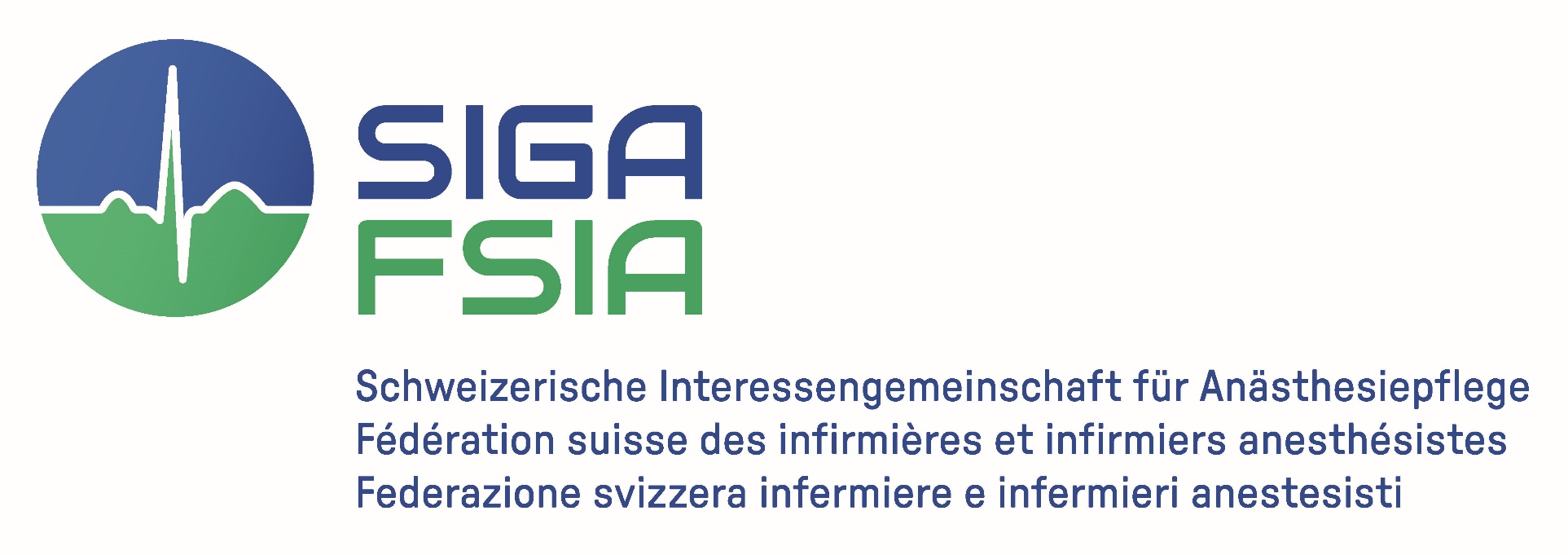